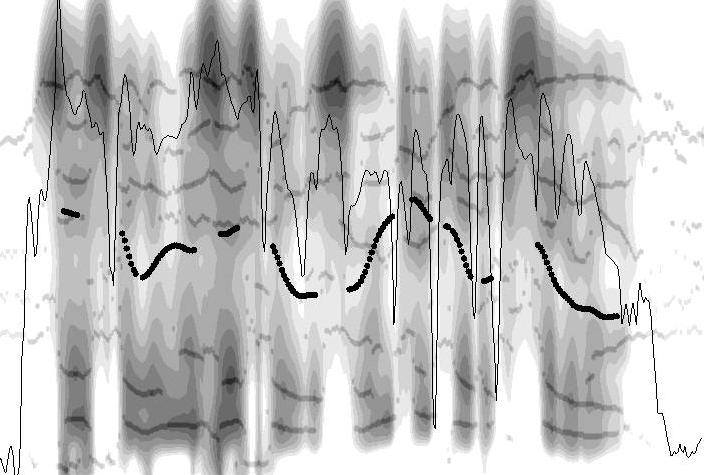 Türkçe Ses Dizgesinin İşleyişi - II
Dr. Öğr. Üyesi İpek Pınar Uzun
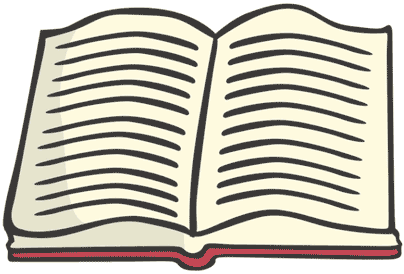 Okuma Listesi
Carr, P. (2008). A Glossary of Phonology. Edinburgh University Press.
Clark, J. (2007). An Introduction to Phonetics and Phonology. Üçüncü Baskı. Blackwell Yayınları.
Crystal, D. (1980). A Dictionary of Linguistics and Phonetics. Wiley Yayınları. 
Ergenç, İ. (2002). Konuşma Dili ve Türkçenin Söyleyiş Sözlüğü. Multilingual Yayınları. 
Ergenç, İ. ve Bekar Uzun, İ.P. (2017). Türkçenin Ses Dizgesi. Seçkin Yayıncılık. Ankara. 1. Baskı.
Gussenhoven, C. (2011). Understanding Phonology. 3. Baskı. Hodder Education.
Johnson, K. (2003). Acoustics & Auditory Phonetics. Blackwell Publishing. İkinci Baskı.
Kent, R.D. ve Read, C. (2002). Acoustic Analysis of Speech. Thomson Learning. İkinci Baskı.
Lacy, de P. (2007). The Cambridge Handbook of Phonology. Cambridge University Press.
Ladefoged, P. (2005). Vowels and Consonants. Blackwell Publishing. İkinci Baskı.
Ladefoged, P. (2006). A Course in Phonetics. Thomson/Wadsworth Yayınları. Beşinci Baskı.
Odden, D. (2005). Introducing Phonology. Cambridge University Press.
Reetz, H. ve Jongman, A. (2009). Phonetics: Transcription, Production, Acoustics and Perception. Blackwell Yayınları.
Seikel, J.A., King, D.W. ve Drumright, D.G. (2009). Anatomy & Physiology for Speech, Language and Hearing. 4. Baskı. Delmar Cangage Learning Yayınları.
Stevens, K. (2000). Acoustic Phonetics. The MIT Press. Birinci Baskı.
Zsiga, E.C. (2013). The Sounds of Language: An Introduction to Phonetics and Phonology. Wiley-Blackwell Yayınları. 
Styler, W. (2016). Using Praat for Linguistic Research, Version 1.6.Creative Commons.
Dr. İpek Pınar Uzun		 		  Türkçe Ses Dizgesinin İşleyişi - II
Bağlanmama (Delinking) ve Yayılma (Spreading)
Genizsil benzeşmesinde görülen yayılma ilkesinde, ünsüz (n) hemen yanındaki ünsüzün özelliğini taşıması gerektiği için kendi özelliğini silmektedir. Örneğin, eğer çıkış yeri özelliğinin altında dudaksıl özellik bulunsaydı, genizsil ünsüz aynı zamanda dudaksıl özellik de taşıyacaktı ya da dil sırtı, ya da taçsıl olsaydı da aynı durum geçerli olacaktı. Bu görünüm, özellik ağacının sesbilimsel özellikleri yüklemedeki yetkinliğini göstermektedir.
YAYILMA: Özelliğin komşu sese taşınması, yayılmasıdır.
BAĞLANMAMA: Seslerden birinin özelliğinin ağaçtan kesilmesidir.
Özellik ağacında genellikle hangi özellikler görülebilmektedir?
Ton
CV Dizisi
Seslemler
Bürünbirimcikler
Seslem ayakları
Bürünsel sözcükler
Dr. İpek Pınar Uzun		 		  Türkçe Ses Dizgesinin İşleyişi - II
Bağlanmama (Delinking)
/ræ?p.t∫∂/
[ræʔ.t∫∂]
İngilizcede Ötümsüzleşme: İngilizcede öngırtlaksıllaşmış/k/, /p/, /t/ duraklamalı ünsüzler, gırtlak çarpması oluşturmaktadır. Bu ünsüzler çıkış yeri özelliklerini (YER) kaybetmektedir. Bu durumda, özellik geometrisiyle bu ünsüzler için üç kural yerine tek kural yazılabilmektedir.

Kural: İngilizcede seslem sonu konumundaki öngırtlaksıllaşmış duraklamalı ünsüzler, gırtlak çarpması oluşturur.
/n?t.mΛt∫/
[naʔ.mΛt∫]
/phI?k.t∫∂/
[phIʔ.t∫∂]
picture
Gırtlak çarpmalı ünsüzler için özellik ağacı gösterimi
not much
rapture
[–ötüm]
YER
[–titireşimli]
BOĞAZSIL
[–sürekli]
DİL SIRTI
[+c.g.]
(dar gırtlak)
Dr. İpek Pınar Uzun		 		  Türkçe Ses Dizgesinin İşleyişi - II
Bağlanmama (Delinking)
Eğer /k/ ünsüzünün özelliğini çıkarmak ve yerine gırtlak çarpması özelliğini almak istiyorsak, yalnızca DİL SIRTI özelliğini YER özelliğinden çıkarmamız yeterli olacaktır.   










Ancak, eğer « bütün gırtlaksıllaşmış duraklamalı ünsüzler, gırtlak çarpması oluşturur » şeklinde kural koymak istiyorsak, YER özelliğini olduğu gibi çıkarmamız gerekmektedir.
YER
YER
YER
[–titireşimli]
[–titireşimli]
[–titireşimli]
[–titireşimli]
DİL SIRTI
DİL SIRTI
Dr. İpek Pınar Uzun		 		  Türkçe Ses Dizgesinin İşleyişi - II
Bağlanmama (Delinking)
Bu durumda, YERin ne özellik içerdiği önemsiz hale gelmektedir. YERin silinmesi, gırtlak çarpması için YER ve özelliklerinin önemli olmadığını göstermektedir. Gırtlak çarpmasının en son biçimi aşağıdaki gibidir:
[–ötüm]
YER
[–titireşimli]
BOĞAZSIL
[–sürekli]
σ
DİL SIRTI
[+c.g.]
(dar gırtlak)
Dr. İpek Pınar Uzun		 		  Türkçe Ses Dizgesinin İşleyişi - II
Yayılma (Spreading)
Yunancada Gerileyici Ötümlüleşme:
[db]
/tb/
Bu sesdizimsel görünümde, ileri konumdaki ünsüzün ötümlülük özelliğinin, bir gerisindeki ünsüze taşınabilmesi için yayılma ilkesi devreye girmektedir.
[gd]
/kd/
ötüm
[bd]
/pd/
[–titreşimli]
[–titreşimli]
[–sürekli]
[–sürekli]
BOĞAZSIL
Dr. İpek Pınar Uzun		 		  Türkçe Ses Dizgesinin İşleyişi - II
Yayılma (Spreading)
Yunancada Gerileyici Ötümlüleşme:
[db]
/tb/
Ancak, yayılma işlemi doğrudan BOĞAZSIL özelliğe yapıldığında, onun altında her ne özellik olursa olsun ona bağlanabilir anlamına gelmektedir. O nedenle aşağıdaki son biçim daha uygundur:
[gd]
/kd/
ötüm
[bd]
/pd/
[–titreşimli]
[–titreşimli]
[–sürekli]
[–sürekli]
BOĞAZSIL
Dr. İpek Pınar Uzun		 		  Türkçe Ses Dizgesinin İşleyişi - II
Yayılma (Spreading)
Yunancada Soluklulaşma:
[thkh]
/tkh/
Soluklulaşma görünümünde de, gerileyici ötümlüleşmede uygulanan işlemin aynısı uygulanabilmektedir:
[phth]
/pth/
+s.g. 
(geniş gırtlak)
[khph]
/kph/
[–titreşimli]
[–titreşimli]
BOĞAZSIL
[–sürekli]
[–sürekli]
BOĞAZSIL
Dr. İpek Pınar Uzun		 		  Türkçe Ses Dizgesinin İşleyişi - II
Zorunlu Kontur İlkesi
Yayılma ve Bağlanmama işlemleriyle ilişkilendirilen Zorunlu Kontur İlkesine (Obligatory Contour Principle) göre temel temsilde (underlying representation) iki benzer özellik bir arada olmamalıdır. Buna göre, 


Eğer iki ses aynı özellikleri taşıyorsa, bağlanmama ya da yayılma işlemleriyle çözümlenmeli, temel temsilde çözümlenmemelidir. Başka deyişle, yüzey yapıya çıkarken çözümlenmelidir.
Dr. İpek Pınar Uzun		 		  Türkçe Ses Dizgesinin İşleyişi - II
CV Dizisi (CV Tier)
CV Dizisi, ünsüz ve ünlü dizisi anlamına gelmektedir. 

CV Dizisi, aynı zamanda kök dizisi ve seslem dizisi arasında aracı özellikte bir dizidir.

C (ünsüz) ve V (ünlü) dizileri aşağıdaki gibi seslem yapısını oluşturmak için kullanılmaktadır.
[σ]
[σ]
V
V
C
C
a
a
k
r
Dr. İpek Pınar Uzun		 		  Türkçe Ses Dizgesinin İşleyişi - II
CV Dizisi (CV Tier)
Japonca gibi kısa ve uzun ünsüzler içeren dillerde ya da Türkçedeki ünsüz ikizleşmesi gibi görünümler aşağıdaki şekildeki gibi de gösterilebilir:
[σ]
[σ]
[σ]
[σ]
V
V
V
V
C
C
C
C
p
o
a
o
a
h
h
p:
Dr. İpek Pınar Uzun		 		  Türkçe Ses Dizgesinin İşleyişi - II
CV Dizisi (CV Tier)
Arapça gibi şablon biçimbilimine sahip dillerde ise, kökün bir anlamı olmaktadır ve kök anlamı bir ünsüz kümesinden oluşmaktadır.

/ktb/  +     /a/           [kattab]
(yazmak)     (etken bitmişlik) 

[kattib]						 [sammam] 	
(etken şimdiki zaman/bitmemişlik)				(etken şimdiki zaman/bitmemişlik)
a
a
i
C
C
C
C
Ünlü Uyumu
Ünlü Uyumu
C
C
V
V
V
V
C
C
CV Dizisi
CV Dizisi
s
b
m
t
k
Kök Dizisi
Kök Dizisi
Dr. İpek Pınar Uzun		 		  Türkçe Ses Dizgesinin İşleyişi - II
CV Dizisi (CV Tier)
Dillerarasındaki ayrıntılı seslem dökümlerine (syllable inventories) bakıldığında şöyle örnekler göze çarpmaktadır:

Mazateco dili: V, CV, CCV 

İspanyolca: V, CV, CCV, VC, CVC, CCVC

İngilizce: V, CV, CCV, VC, CVC, CCVC, CVCC, VCC, CCVCC, CVCCC
Dr. İpek Pınar Uzun		 		  Türkçe Ses Dizgesinin İşleyişi - II